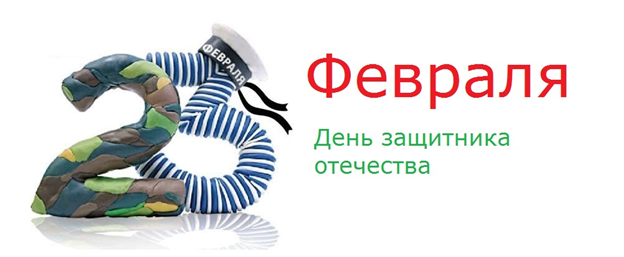 ДЕНЬ ЗАЩИТНИКА ОТЕЧЕСТВА
МКДОУ д/с № 11
Новосибирск, 2020